Creating Diagnostics for Subseasonal ForecastWeek-1/2 Outlook ToolsEleventh International Training Workshop Climate Variability and Predictions (11ITWCVP)Ankara, Turkey, April 2019
Endalkachew Bekele & Wassila Thiaw
NOAA/CPC/International Desks
1. NOAA Forecast Continuum
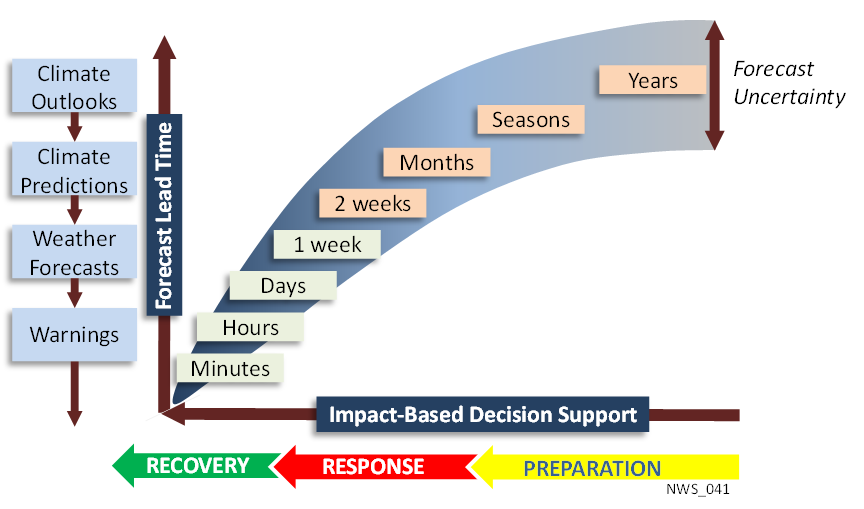 e.g. Disaster management planning and response
e.g. Crop Selection, Water management
e.g. Infrastructure development
2
2. Tools for Operational Sub-Seasonal Forecasting
Week 1/2
Week 3-4
Madden Julian Oscillation

Numerical Weather and climate models

El Nino Southern Oscillation
3
3. Week-1 and Week-2 Forecasts
State of the MJO

Much emphasis is given to the state of the MJO and its projected phases on the Wheeler-Hendon diagram at the moment of the forecasts.

Refer to the MJO monitoring and prediction tools to determine if an active MJO is present

http://www.cpc.ncep.noaa.gov/products/precip/CWlink/MJO/CLIVAR/clivar_wh.shtml#
3. Week-1 and Week-2 Forecasts
State of the MJO (The Wheeler-Hendon Diagram)
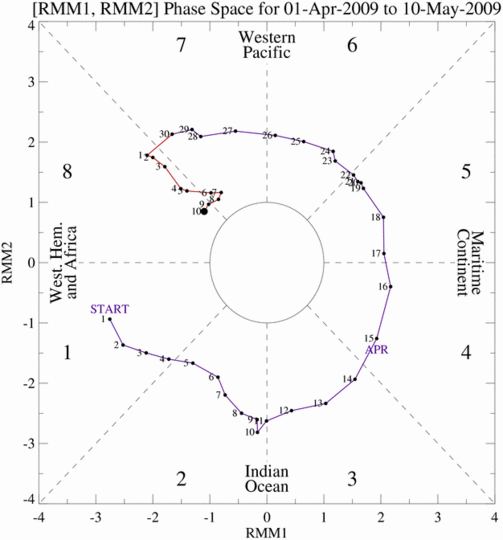 Weak 
MJO
Each dot/number represents a single day and location of the MJO enhanced rainfall.
MJO exists when there is counterclockwise movement on diagram
Strong 
MJO
3. Week-1 and Week-2 Forecasts
NWP Guidance
The MJO is present, but projected to weaken considerably during the week-1 and/or week-2 outlook period. 

NWP outputs are the primary tools for guiding the week-1 and week-2 forecasts. 

NWP output tools include quantitative precipitation forecasts, ensemble bias corrected precipitation forecasts from the GFS, the GEFS, CFS, and ECMWF.

Examine the predicted circulation features associated with the predicted rainfall anomalies.

More weight will be given to the NWP precipitation outlook tools that are more consistent with the predicted rainfall anomalies. 

Examine the weekly SST patterns and tendency, as well as tropical cyclone activities
4. Week-1/2 Forecast Process
Active MJO
Phase diagrams and composites
Yes
Consensus Forecast, Polygons and Text Description
No
Circulation Anomalies
Forecast Discussion
Assess its possible Impact
Raw Rainfall Anomalies
No
Active Tropical Cyclone
Yes
Bias Corrected / Reg Calibrated
5. Example, week 1/2 Outlook for Africa
Week 1 Forecast, valid Feb 26– Mar 4, 2019
 Week 2 Forecast, valid 5 – 11 March 2019
Tools
MJO
NWP Guidance
Tropical Cyclone?
Verification
Evaluate previous week outlooks
Eyeball verification of the previous week-1 and week-2 forecasts
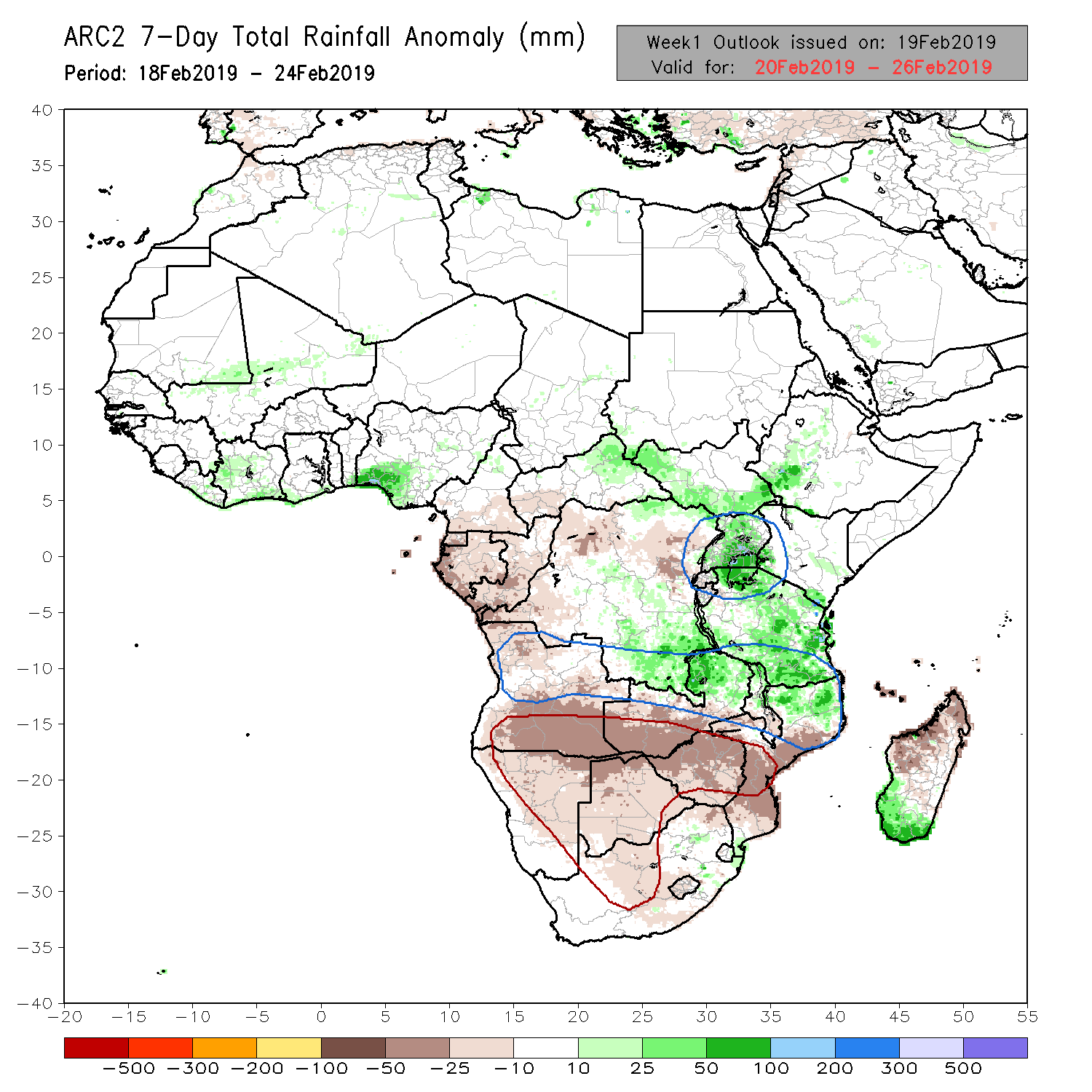 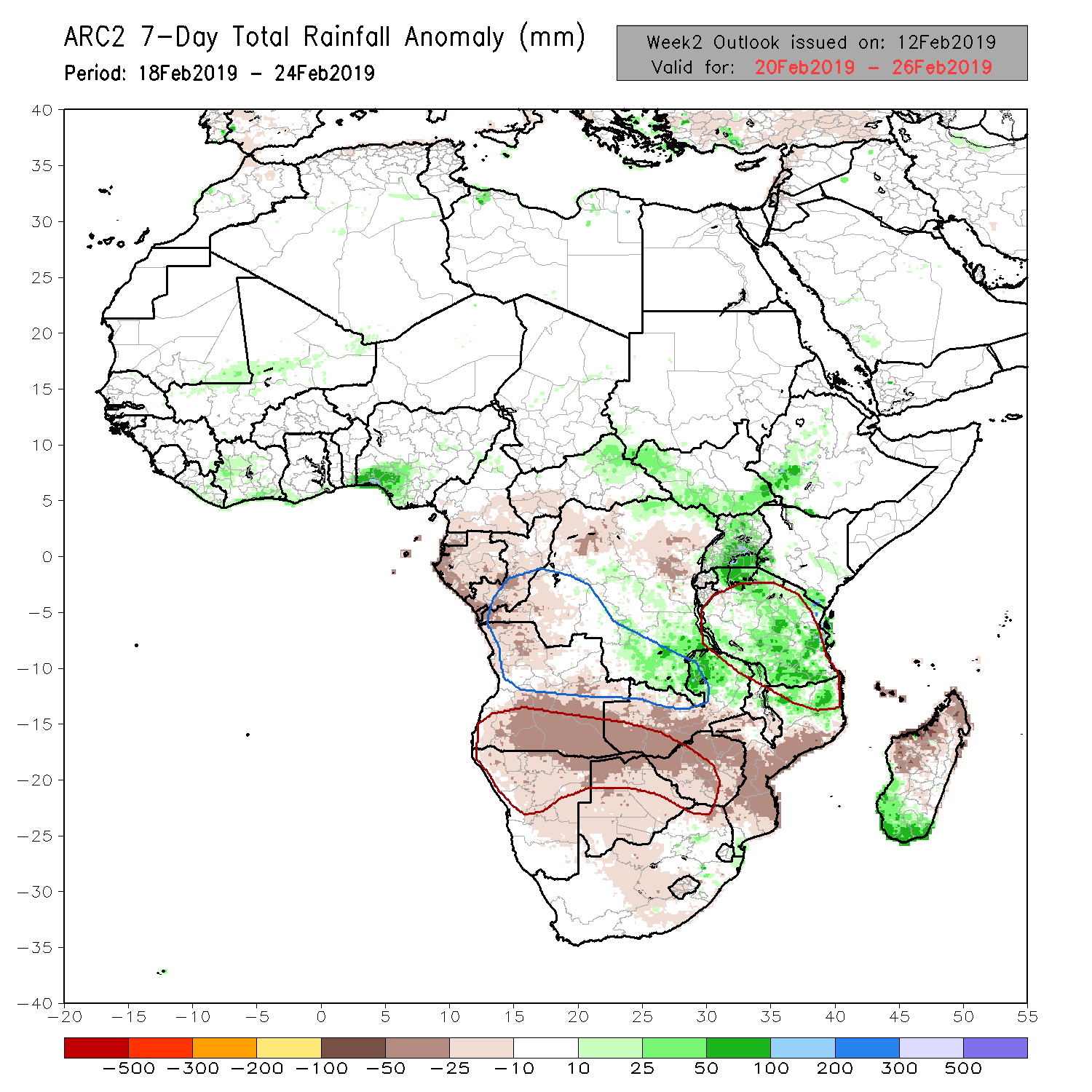 Current State of the Climate
Active MJO?
Active tropical cyclone/typhoon activity?
Significant SST and circulation anomaly patterns?
Current State of the Climate
Active MJO?

http://www.cpc.ncep.noaa.gov/products/precip/CWlink/MJO/mjo.shtml#discussion
200 hPa Velocity Potential Anomaly
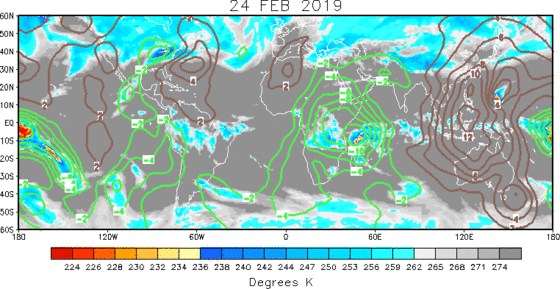 Green shade indicates areas of upper level divergence and convection or precipitation at surface.  Brown contours indicate areas of upper level convergence or subsidence and suppressed precipitation at surface.
Wheeler-Hendon Index - Forecasts
Dynamical, GFS/GEFS
Statistical
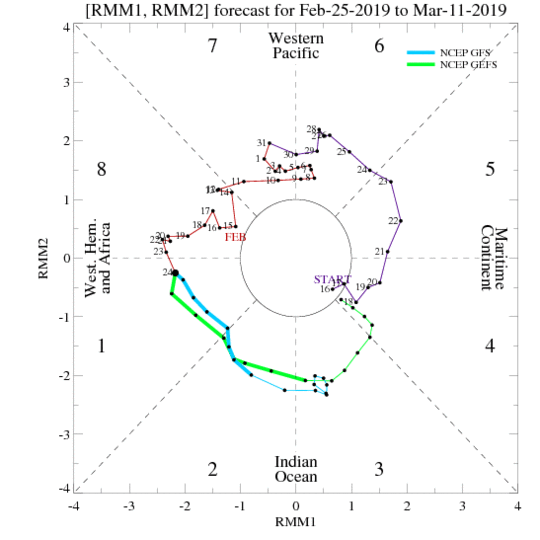 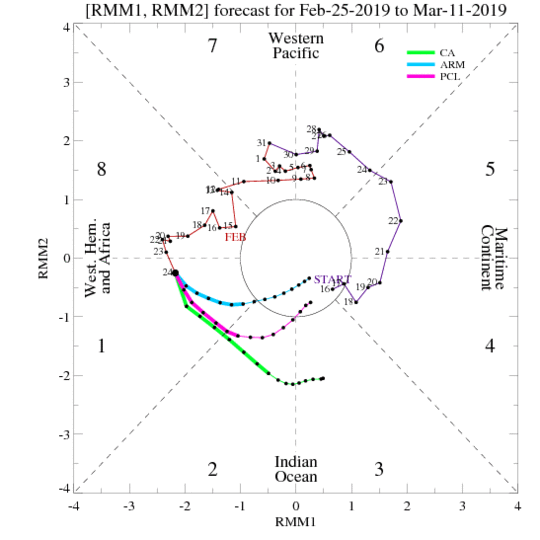 Evolution of MJO-related anomalies
Initial date: 24 February 2019
Red shade indicate areas
of suppressed convection

Blue shade indicate areas
of enhanced convection
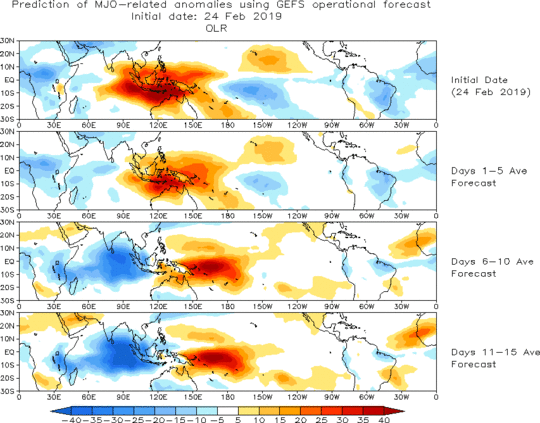 1 - 5 days ave. Forecast
6-10 days ave. Forecast
11-15 days ave. Forecast
MJO Rainfall Composites – Global Tropics
Precipitation Anomalies (Nov - Mar)
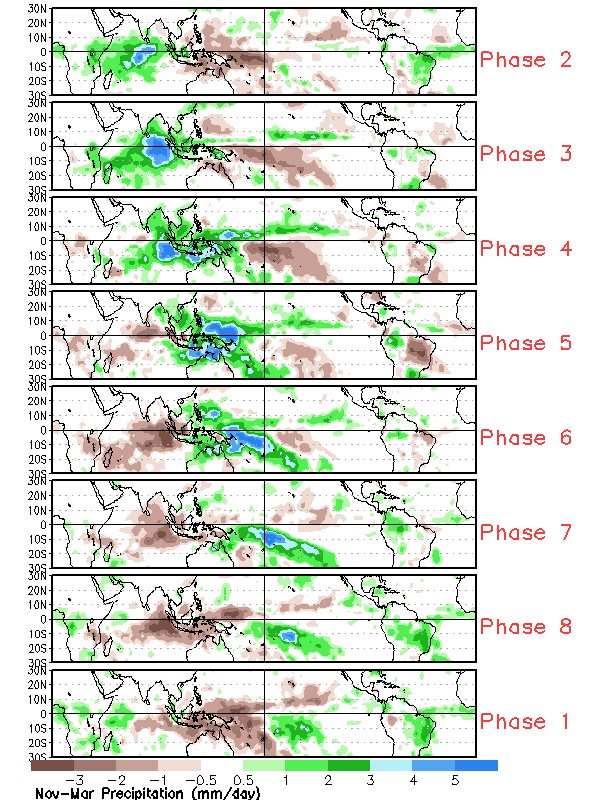 http://www.cpc.ncep.noaa.gov/products/precip/CWlink/MJO/mjoupdate.pdf
MJO Contribution?
The current and projected phases of MJO suggest enhanced rainfall in East Africa
Tropical Cyclone?
Active Tropical Cyclone, Hurricane, Typhoon??
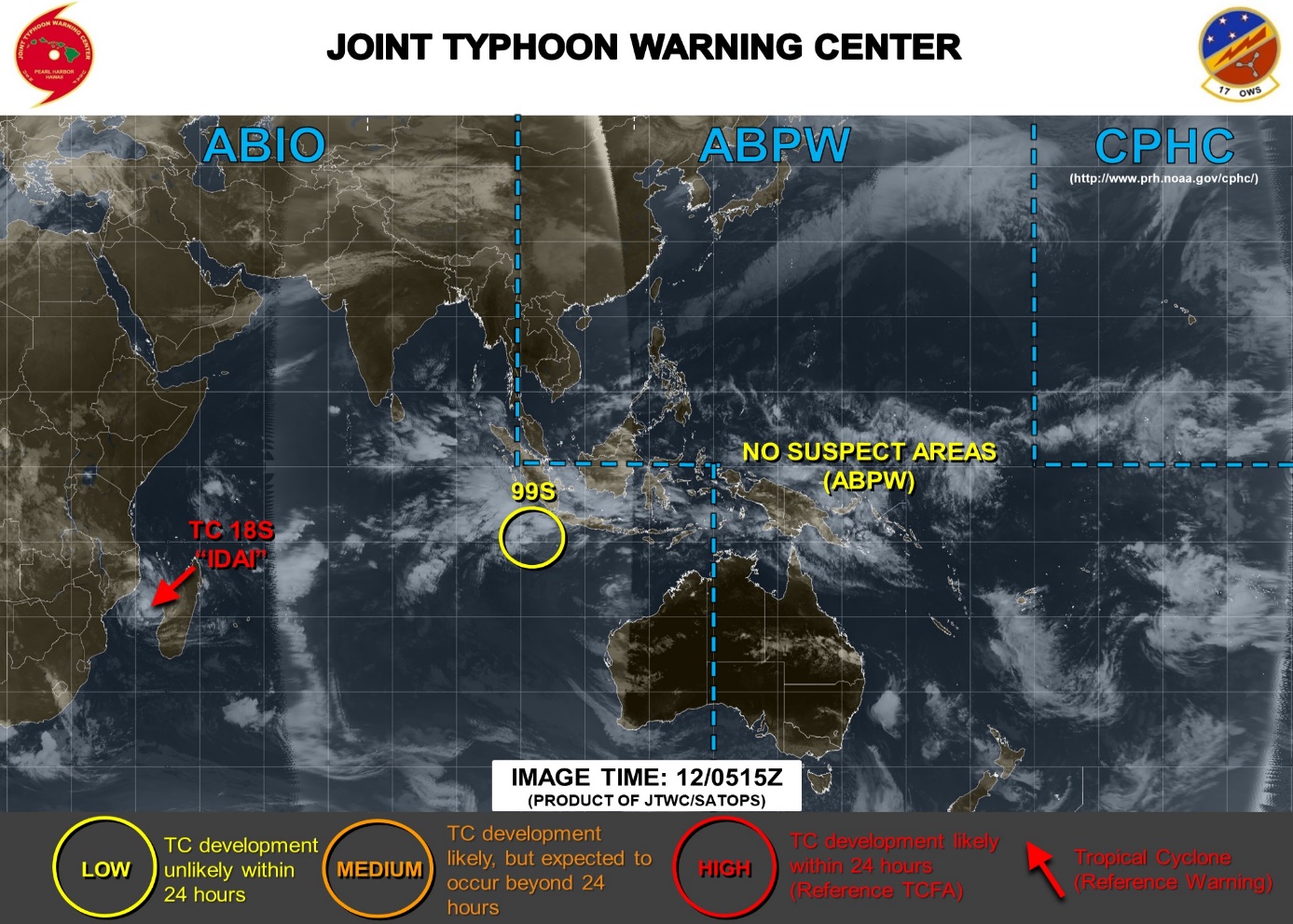 Tropical Cyclone Idai
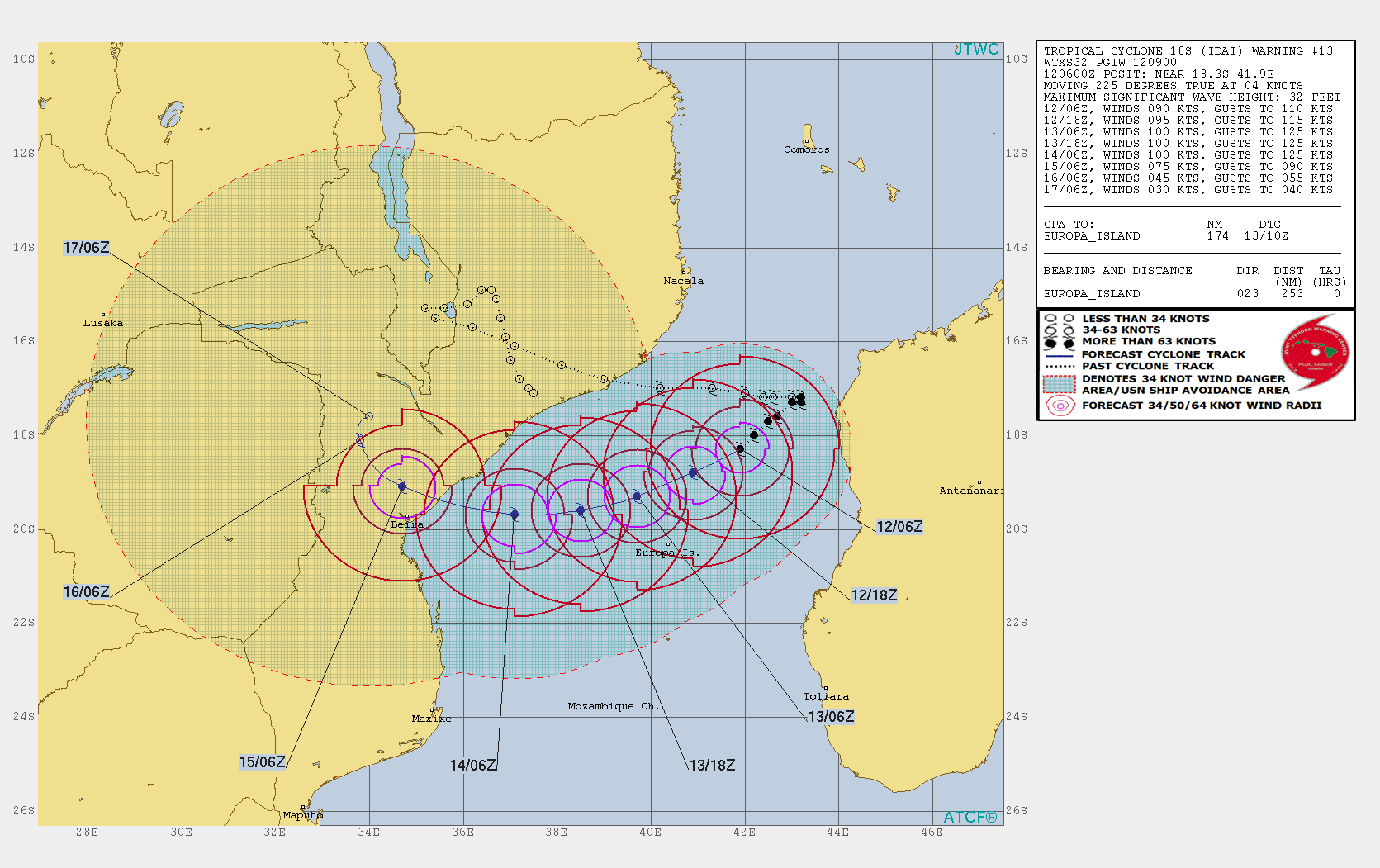 Tropical Cyclone Contribution?
Enhanced Precip in Southeast Africa
Model Guidance
Significant lower and upper-level circulation anomalies?
Model rainfall guidance?
NCEP GFS 700mb 7-day Forecast Week 1
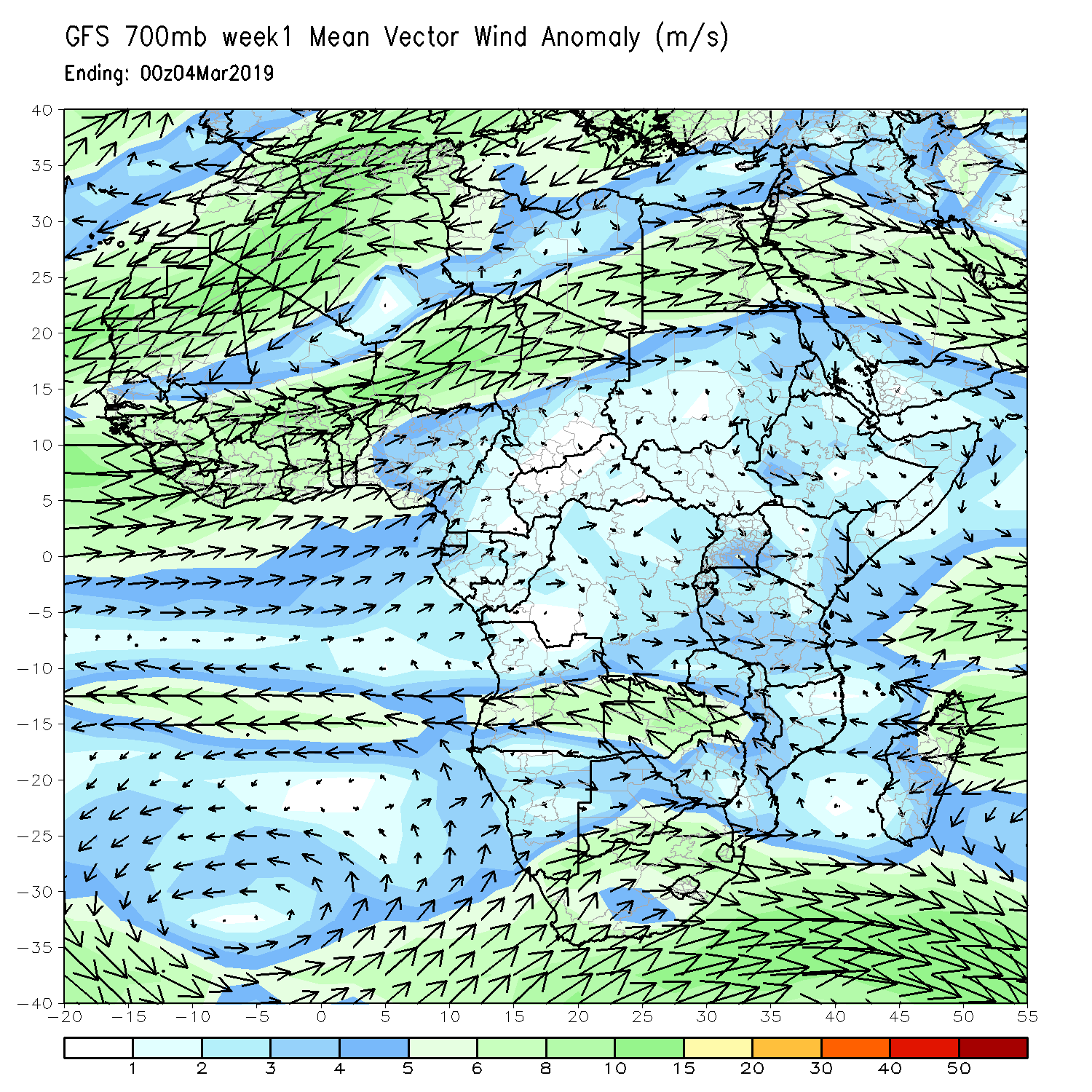 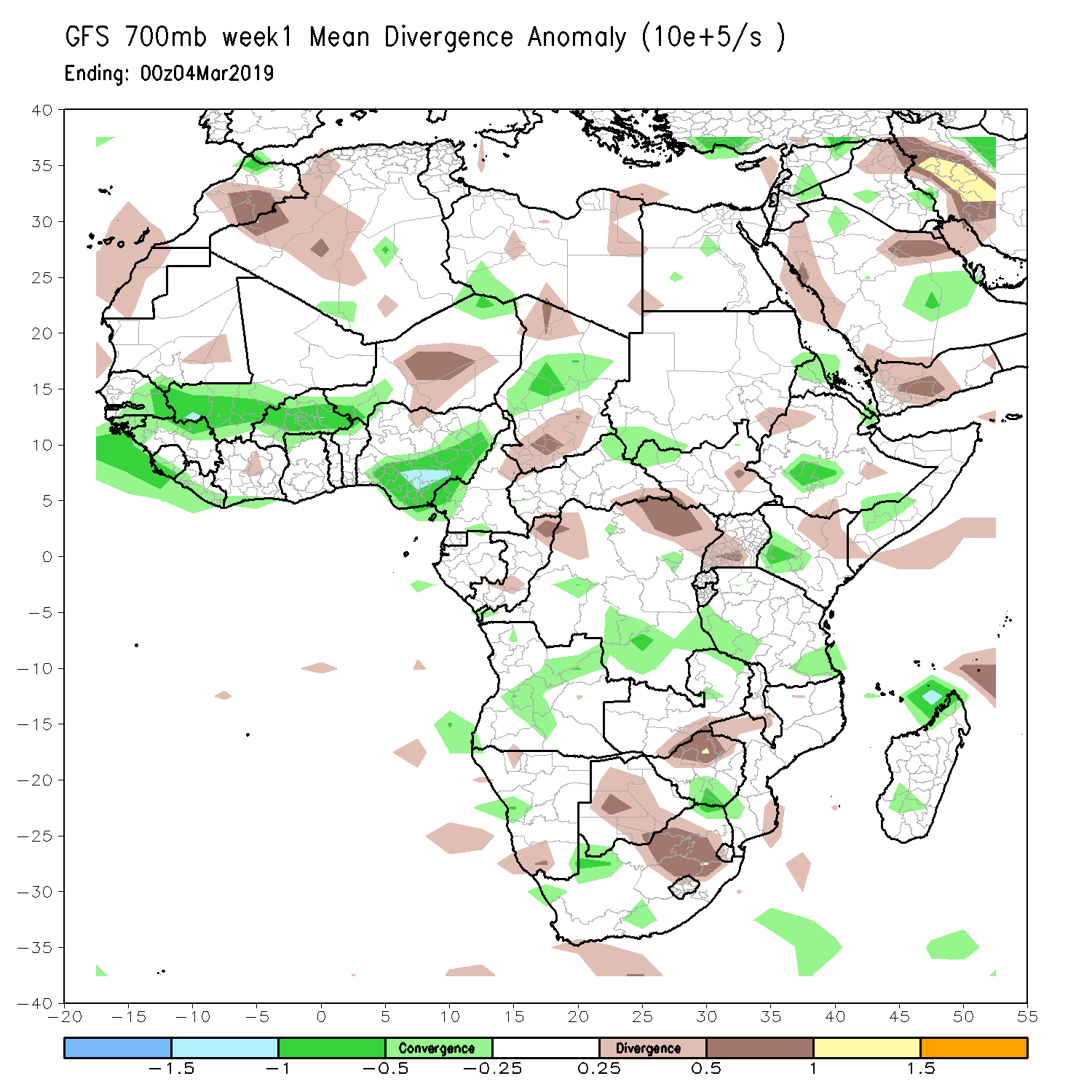 NCEP GFS 200mb 7-day Forecast Week 1
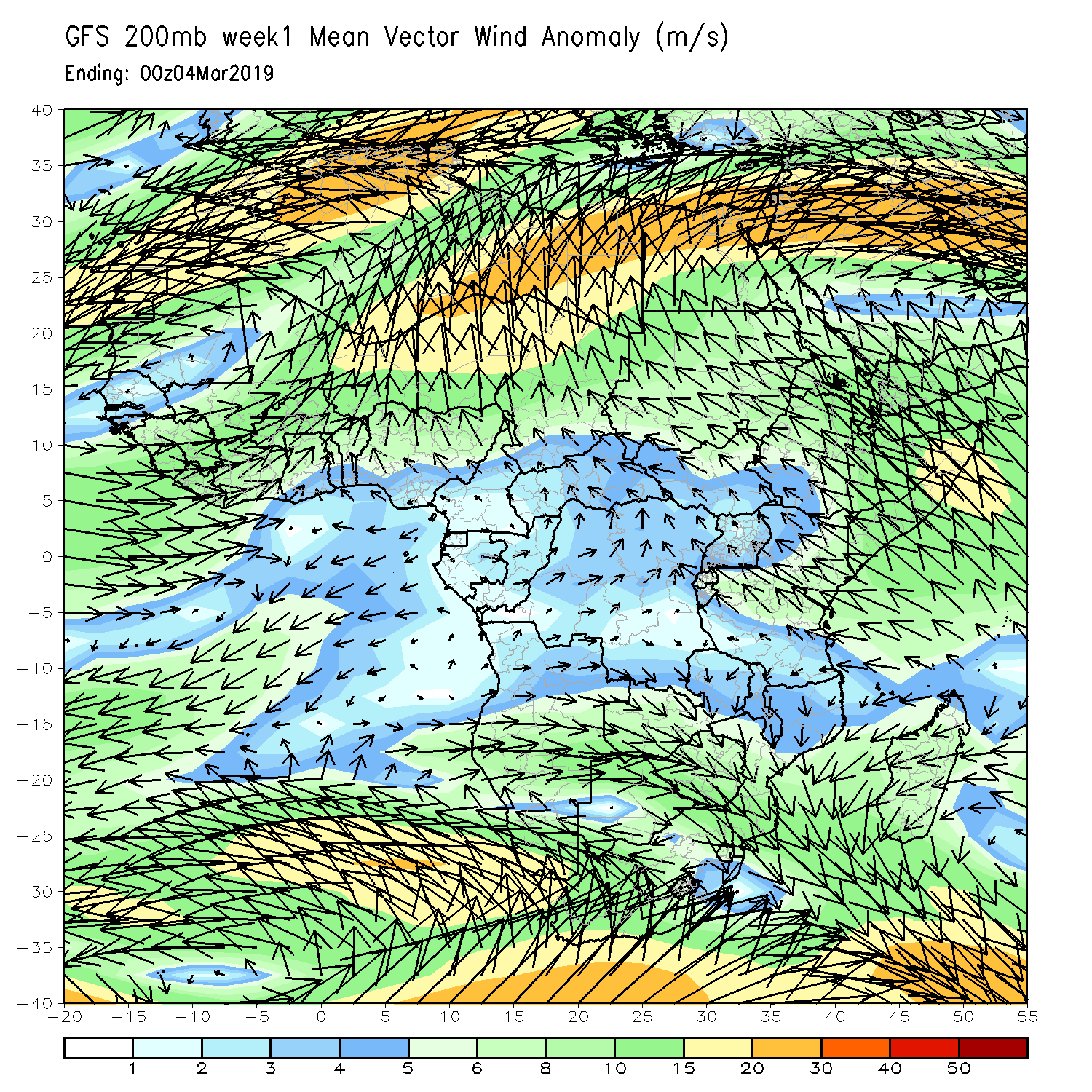 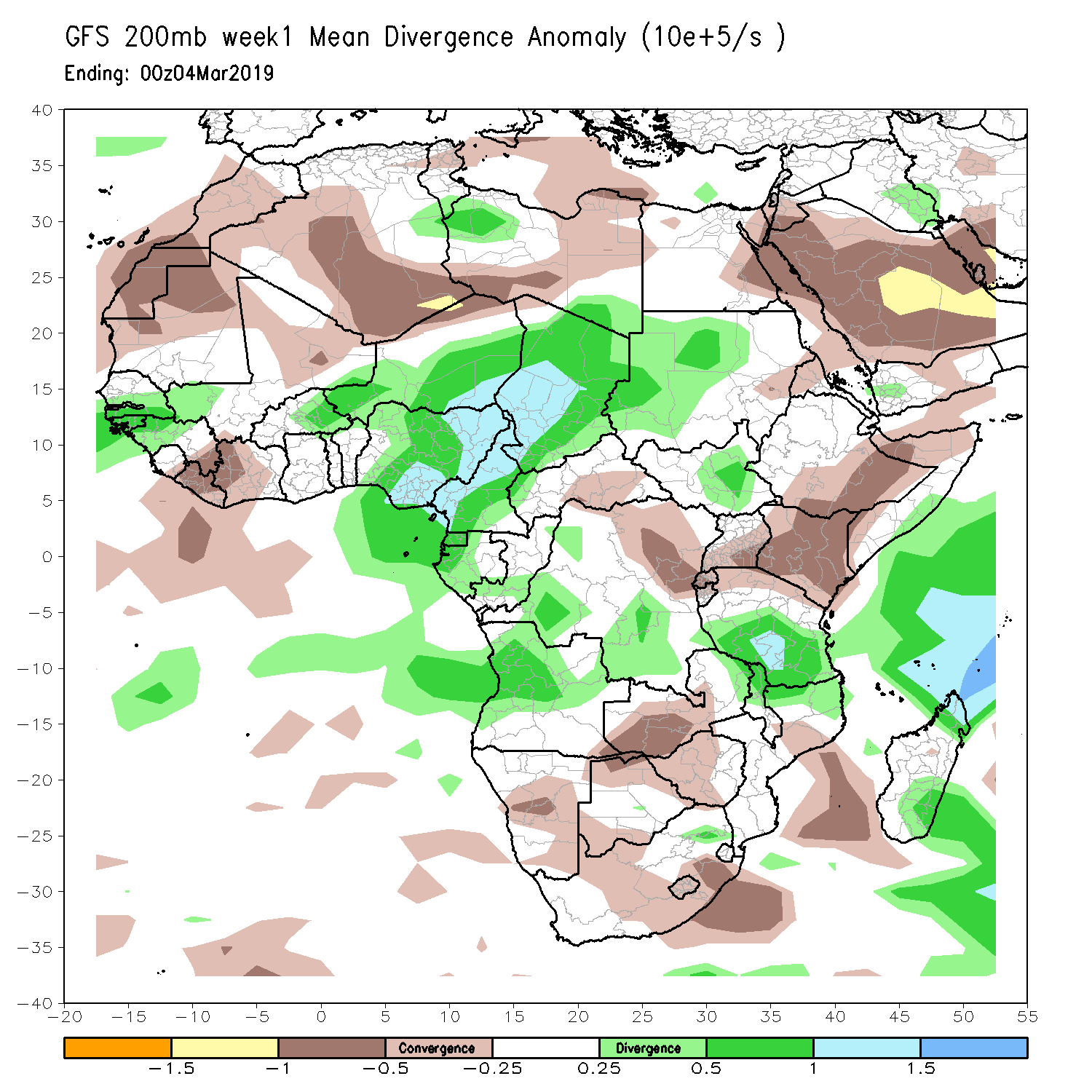 NCEP GFS 700/200mb 7-day Forecast Week 1
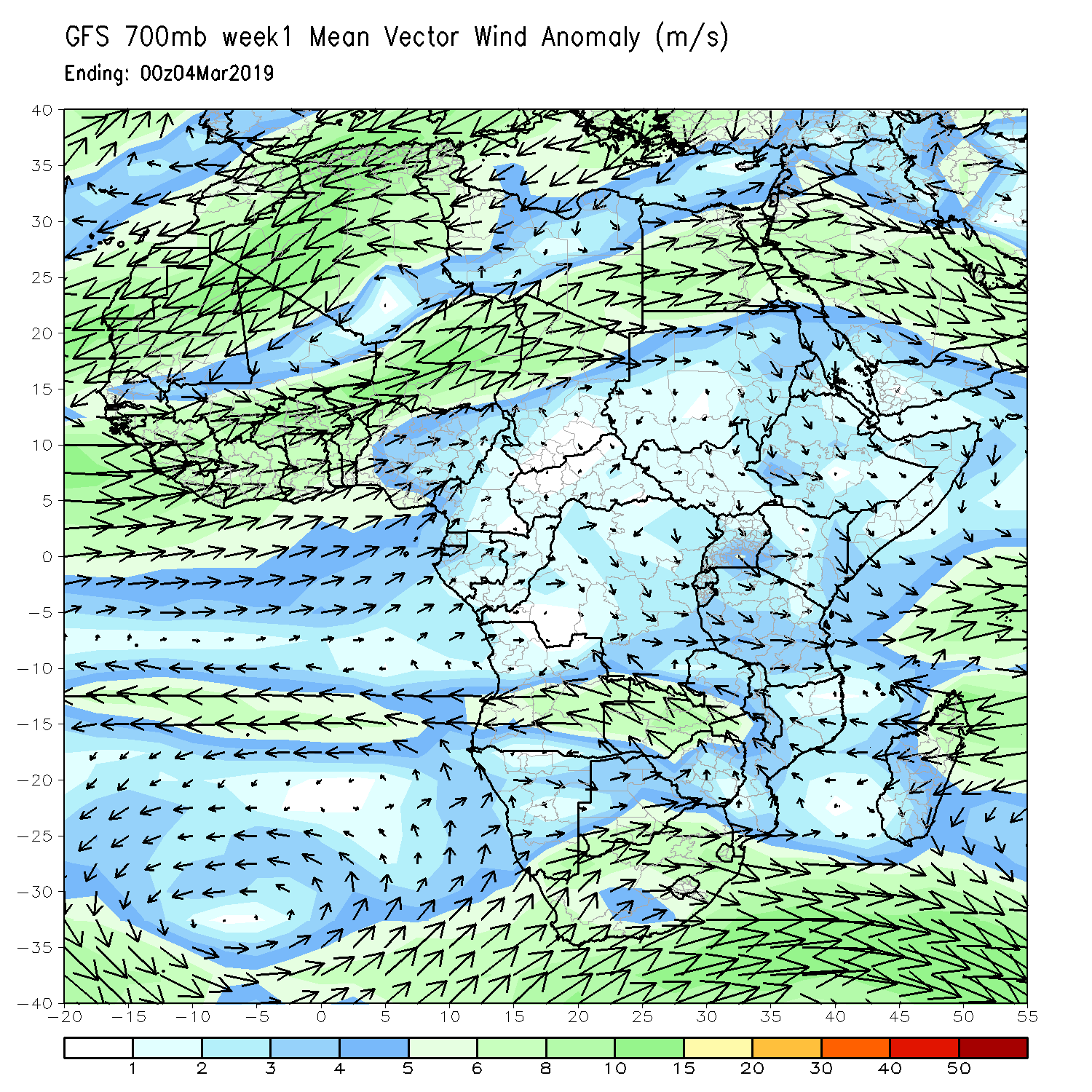 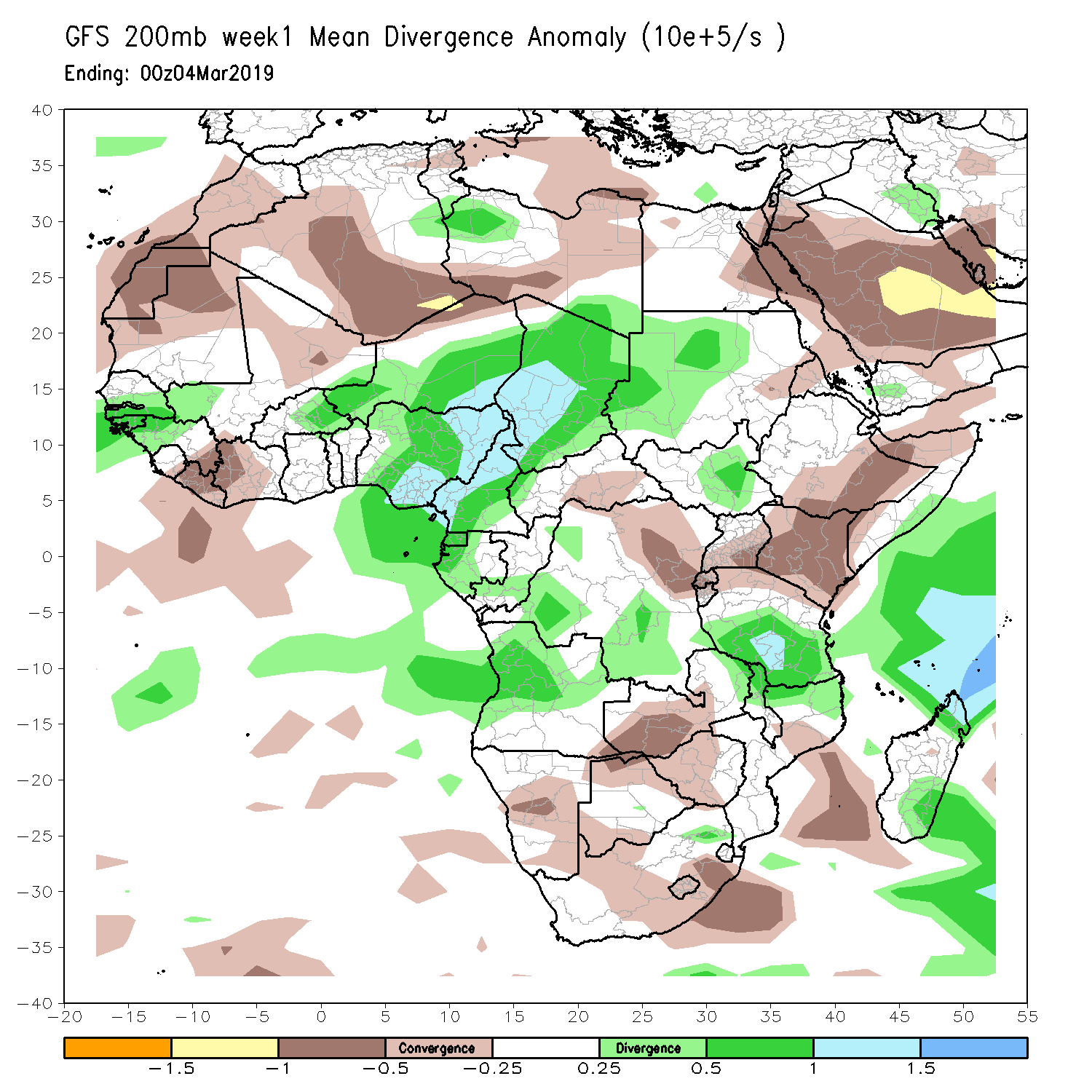 NCEP GEFS Precip forecasts for Week 1, Valid: Feb 26-Mar 4, 2019
Two-category Probabilistic Forecast – Bias Corrected
Two-category Probabilistic Forecast – Reg - Calibrated
Two-category Probabilistic Forecast - Raw
Ensemble Mean Anomaly
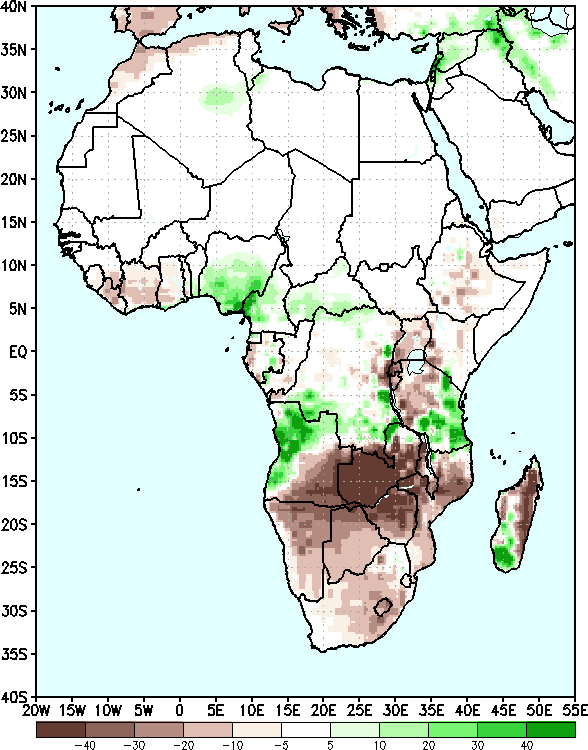 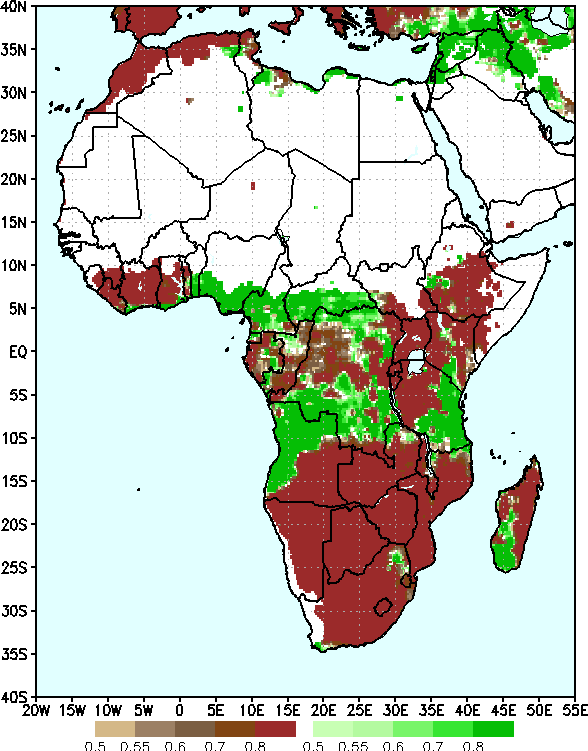 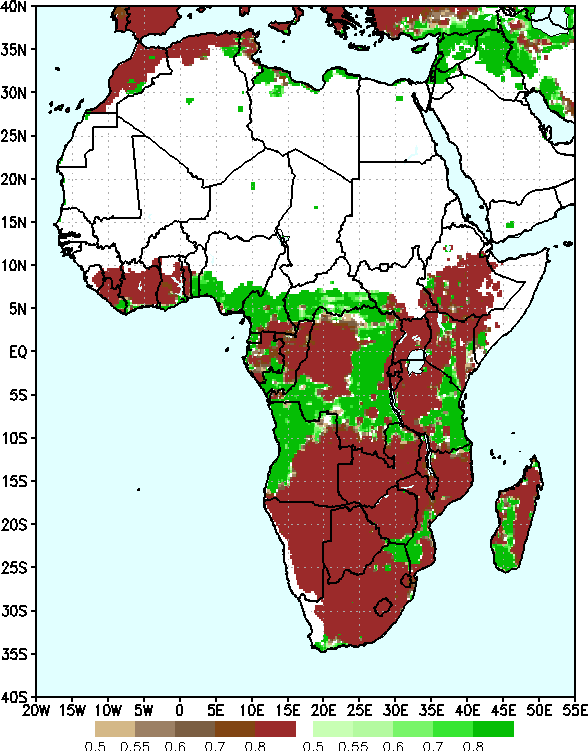 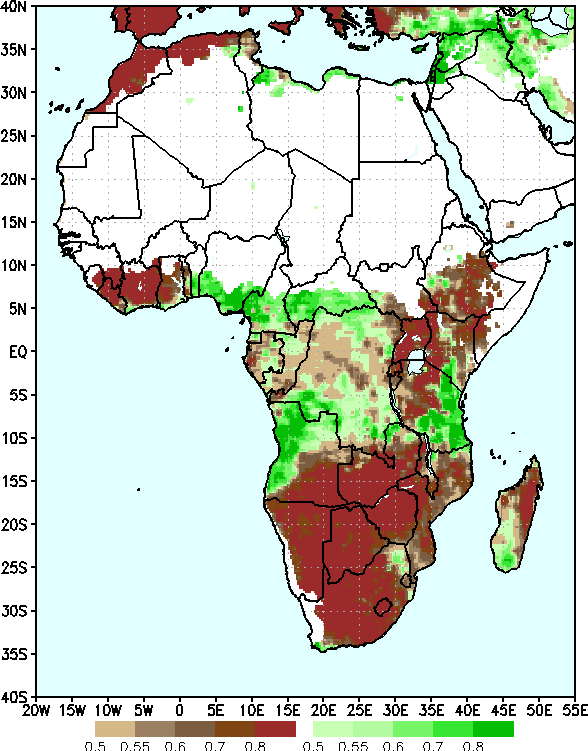 GEFS Week-1 Exceedance Probability
>25mm
>50mm
>75mm
>100mm
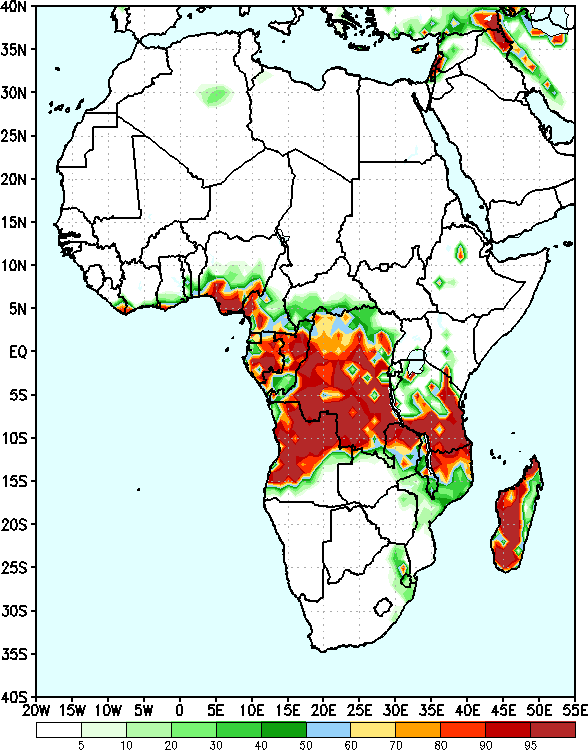 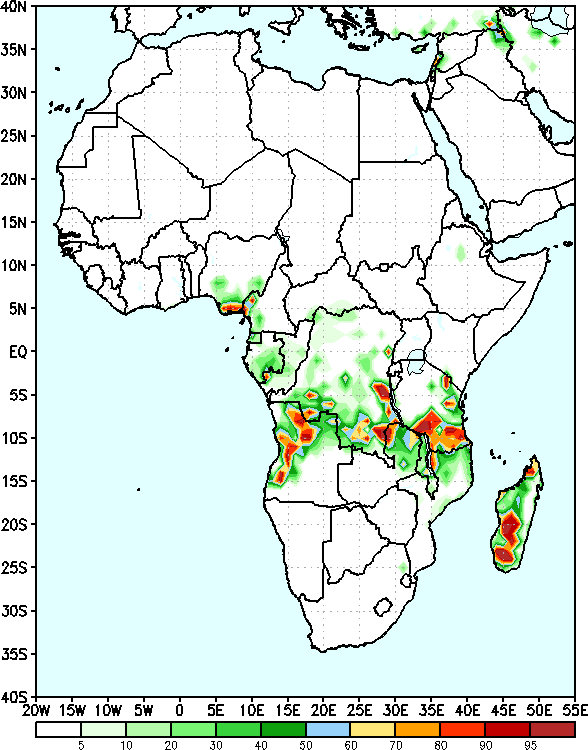 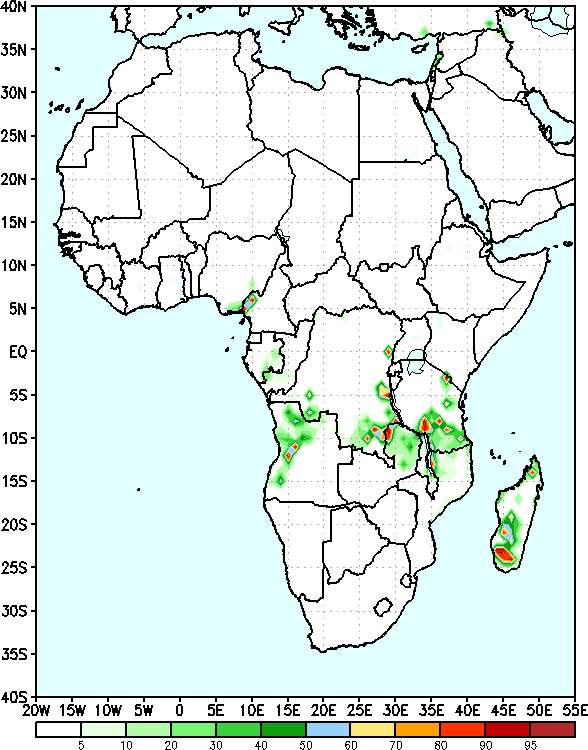 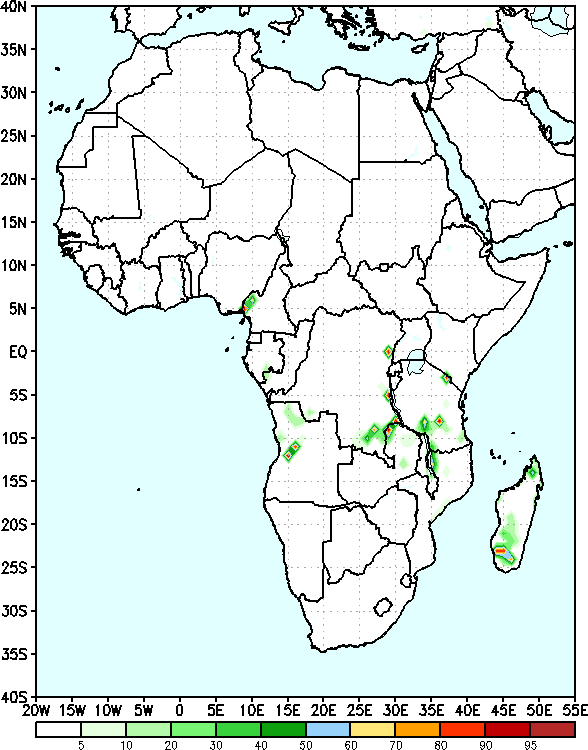 Convergence of Evidence?
Wet
MJO -> phase-1/2 in week-1  plus lower level westerly flow & and upper –level divergence -> above – average for East Africa
Onshore flow coupled with upper-level divergence over eastern Gulf of Guinea -> Above-average Rainfall
Higher exceedance probabilities for moderate to heavy rainfall over parts of East Africa.
Rainfall forecasts suggest above-average over eastern Gulf of Guinea and portions of East Africa

Dry 
Broad area of anticyclone @7000-hPa coupled with areas of convergence @ 200-hapa over Southern Africa -> below-average
Exceedance Probability -> <10% probability for weekly rainfall totals to exceed 25mm for southern Africa
GEFS week-1 rainfall anomalies -> mostly below-average rainfall across Southern Africa
Week1 Rainfall Outlook
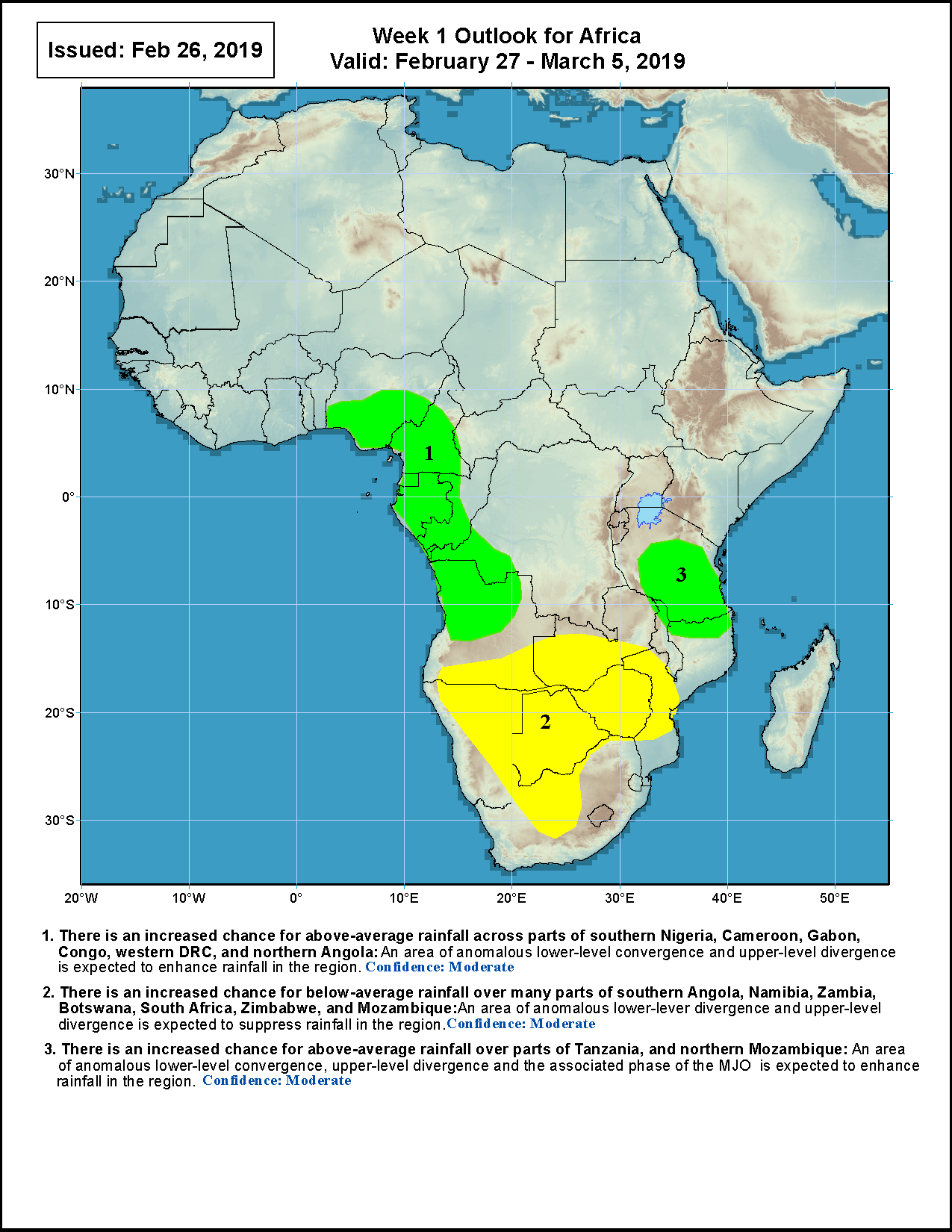 Exercise
Do similar diagnostics for week-2
200 hPa Velocity Potential Anomaly
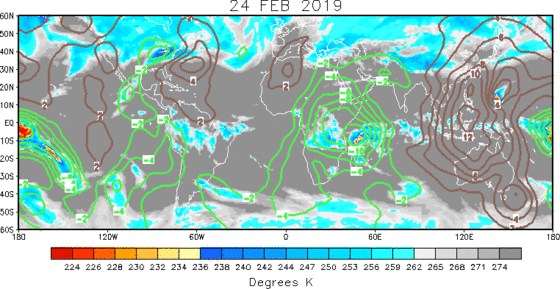 Green shade indicates areas of upper level divergence and convection or precipitation at surface.  Brown contours indicate areas of upper level convergence or subsidence and suppressed precipitation at surface.
Wheeler-Hendon Index - Forecasts
Dynamical, GFS/GEFS
Statistical
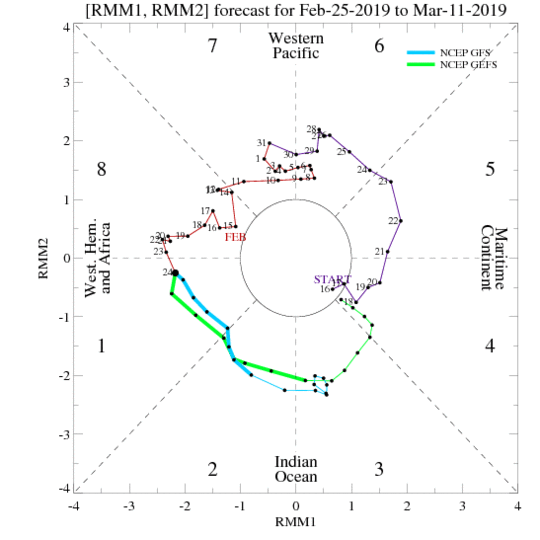 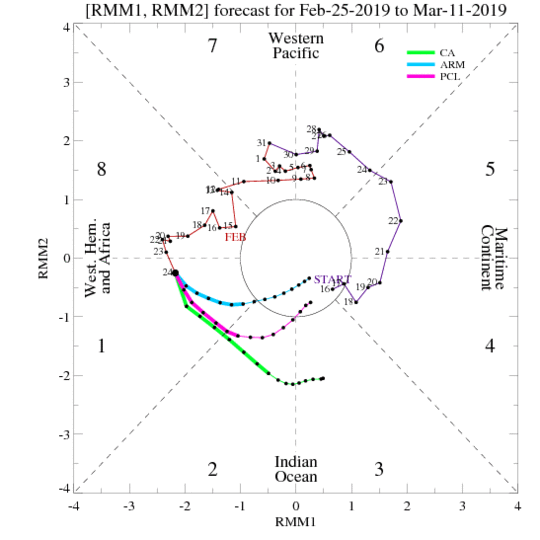 Evolution of MJO-related anomalies
Initial date: 24 February 2019
Red shade indicate areas
of suppressed convection

Blue shade indicate areas
of enhanced convection
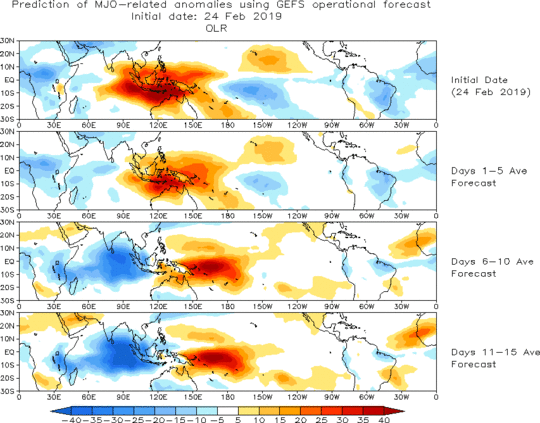 1 - 5 days ave. Forecast
6-10 days ave. Forecast
11-15 days ave. Forecast
MJO Rainfall Composites – Global Tropics
Precipitation Anomalies (Nov - Mar)
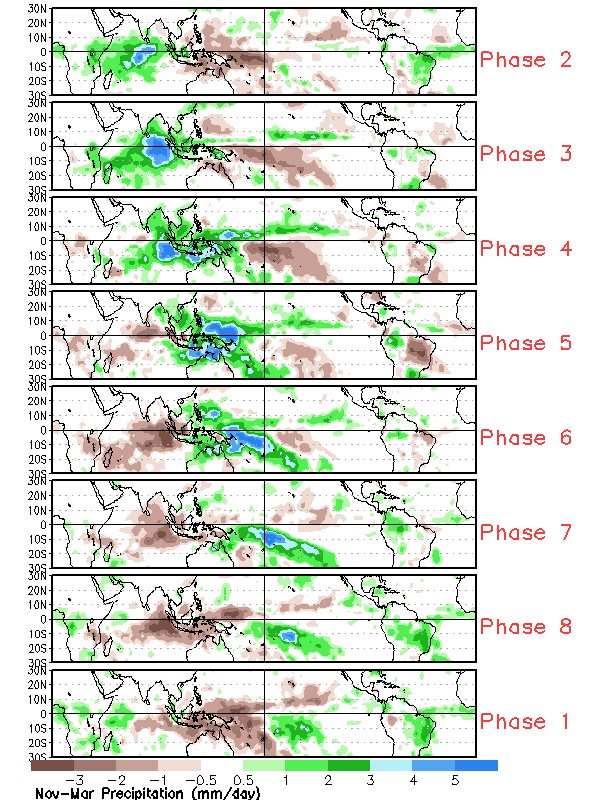 http://www.cpc.ncep.noaa.gov/products/precip/CWlink/MJO/mjoupdate.pdf
NCEP GFS 700mb 7-day Forecast Week 2
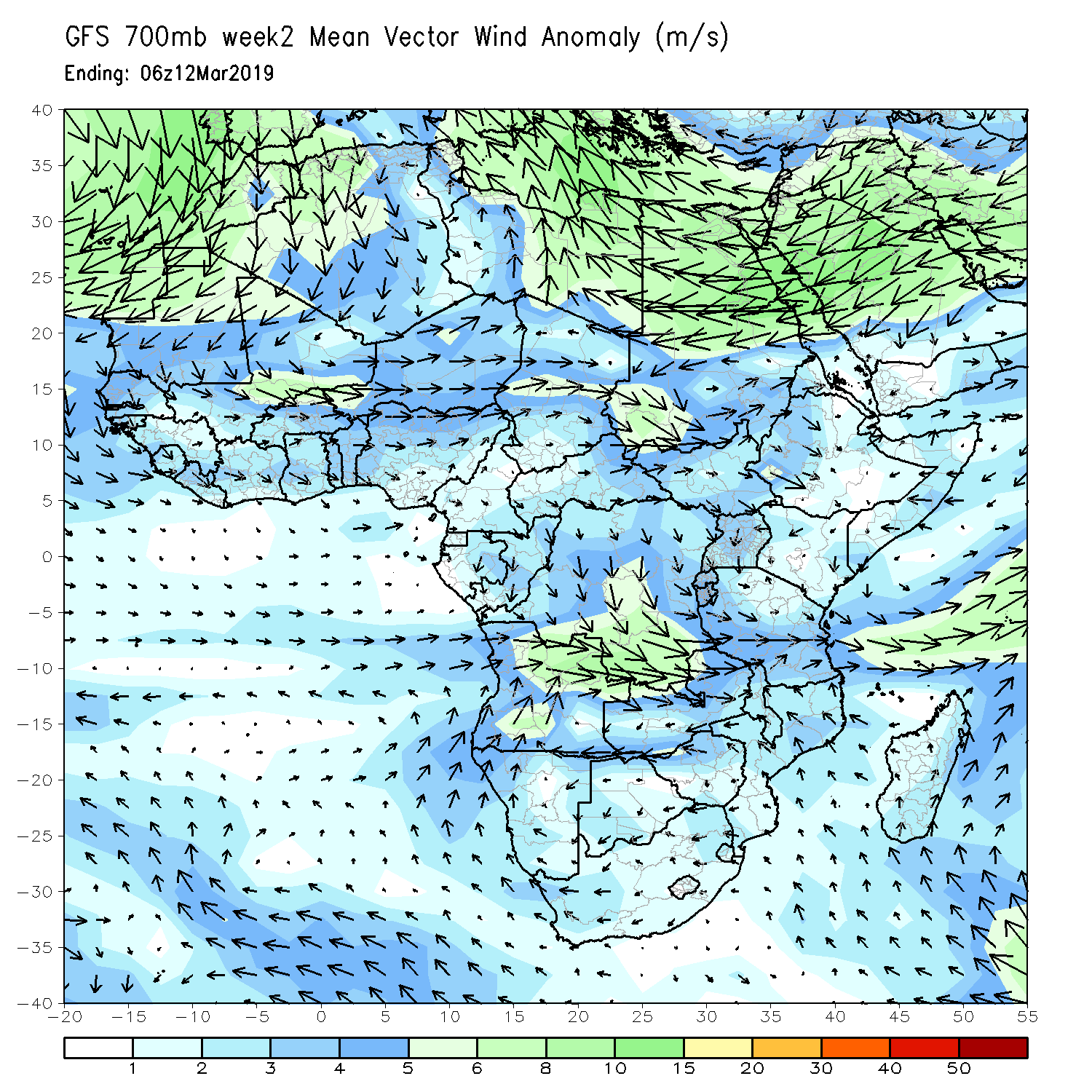 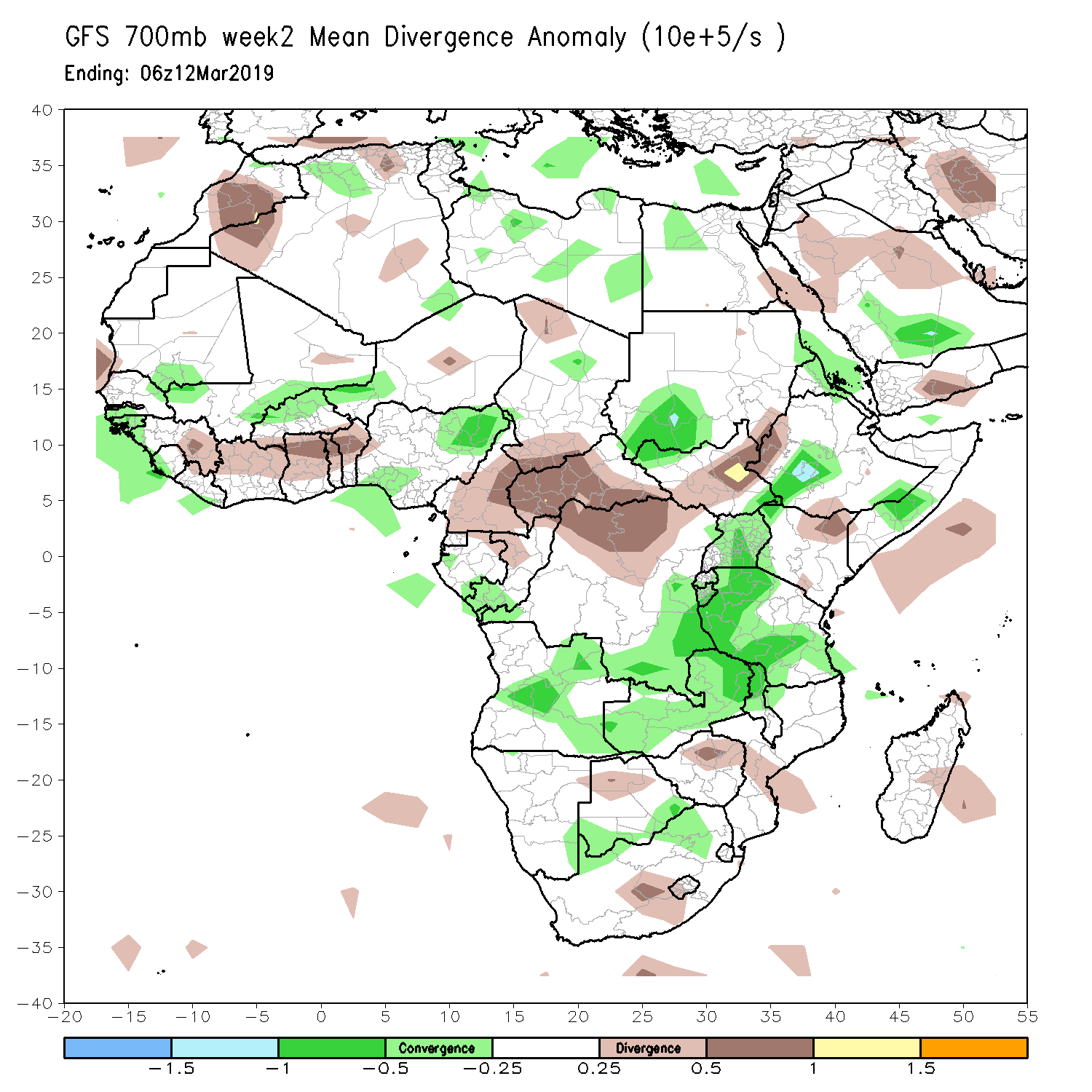 NCEP GFS 200mb 7-day Forecast Week 2
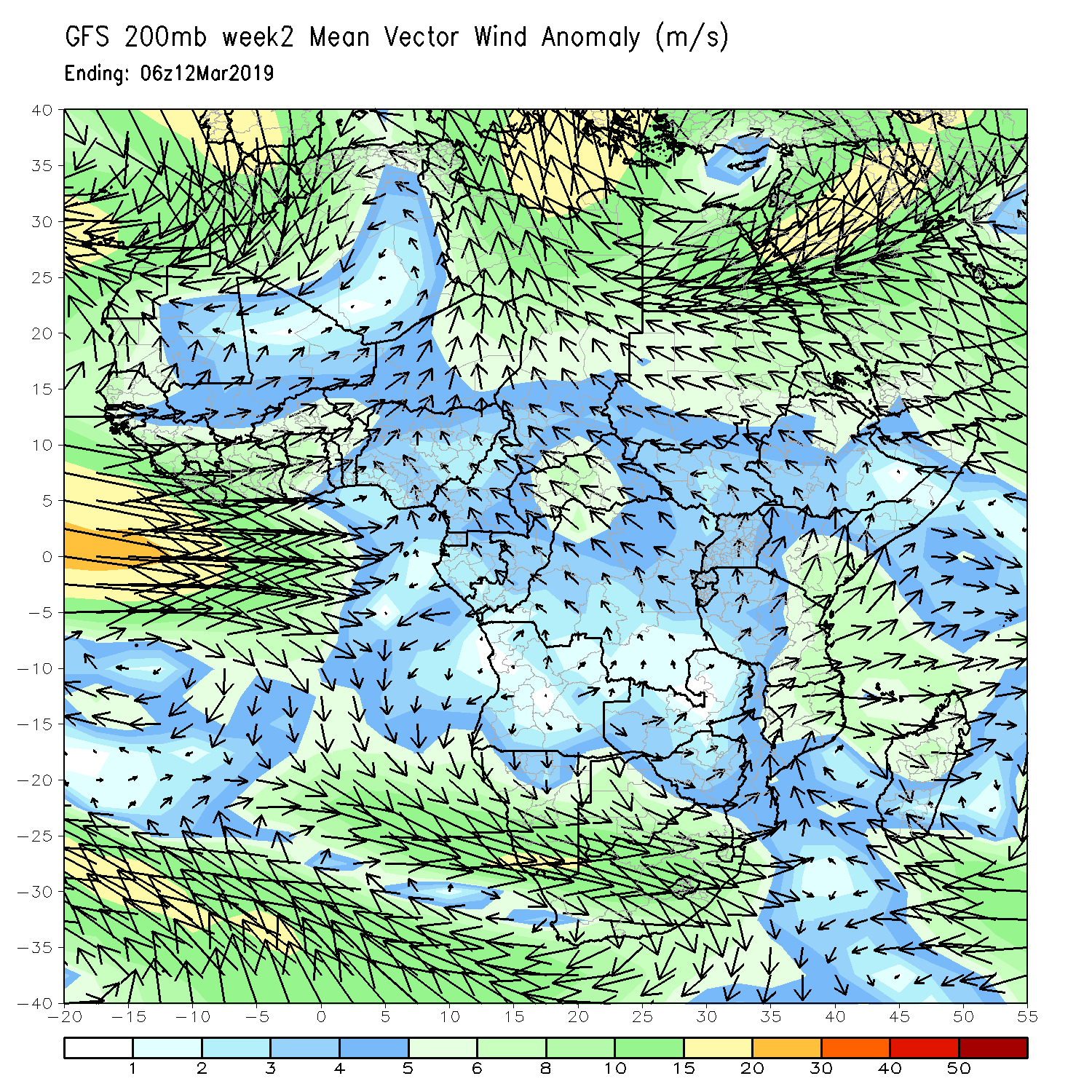 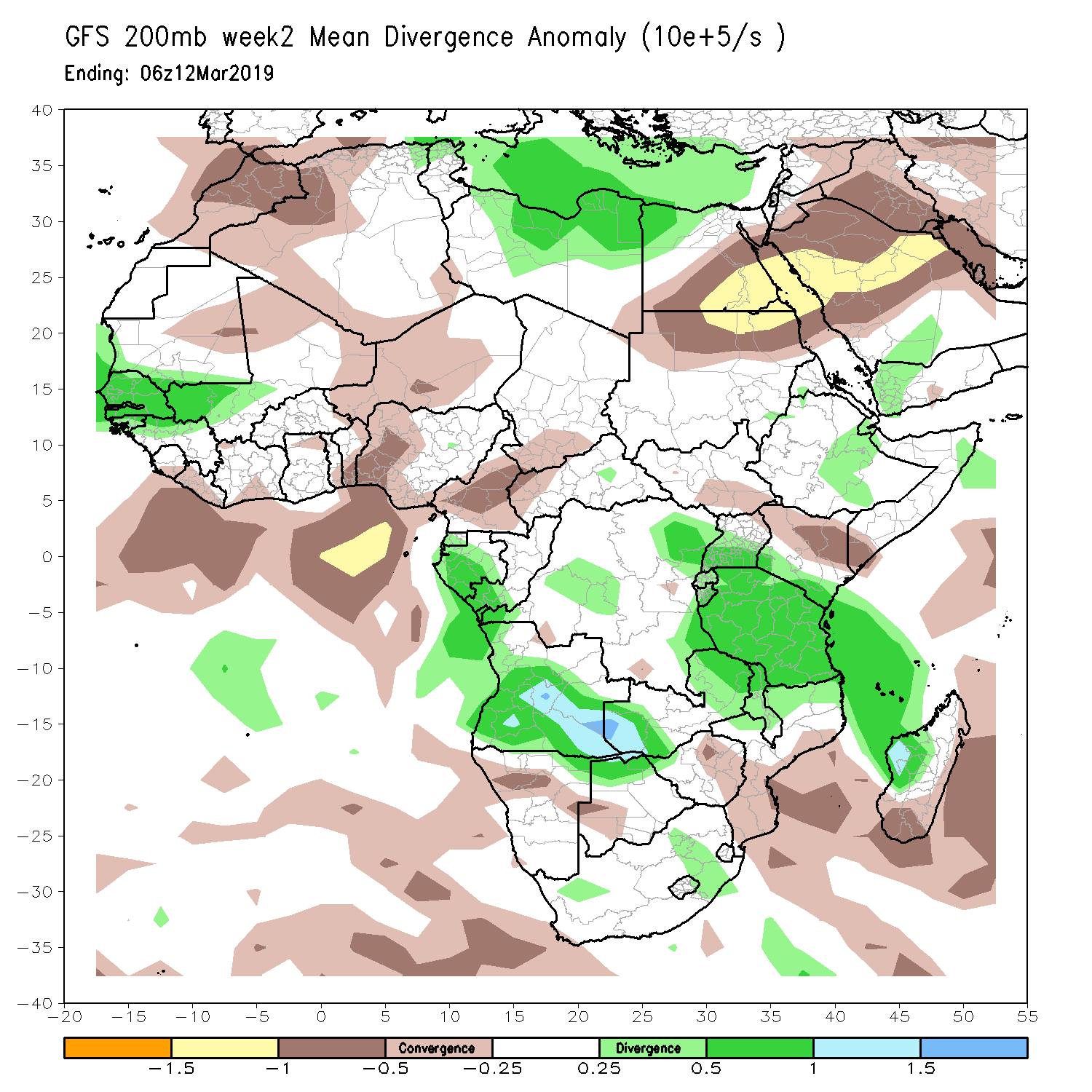 NCEP GEFS Precip forecasts for Week 2, Valid: 5 – 11 March, 2019
Two-category Probabilistic Forecast – Bias Corrected
Two-category Probabilistic Forecast – Reg - Calibrated
Two-category Probabilistic Forecast - Raw
Ensemble Mean Anomaly
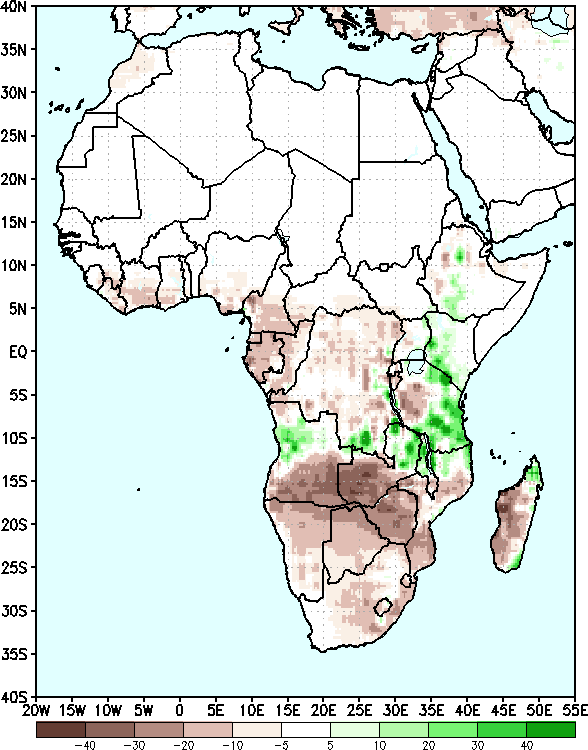 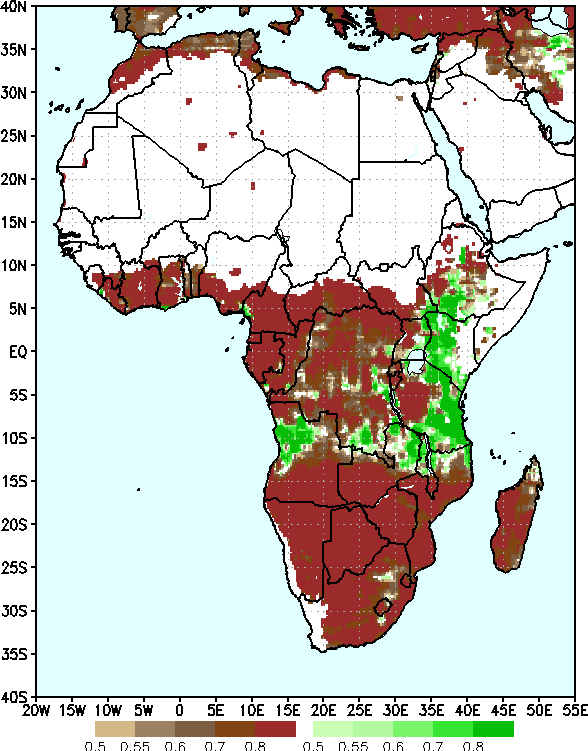 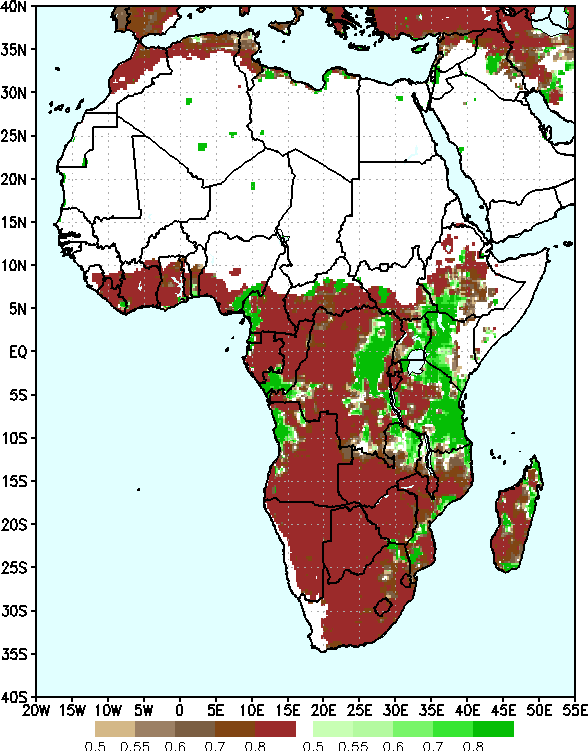 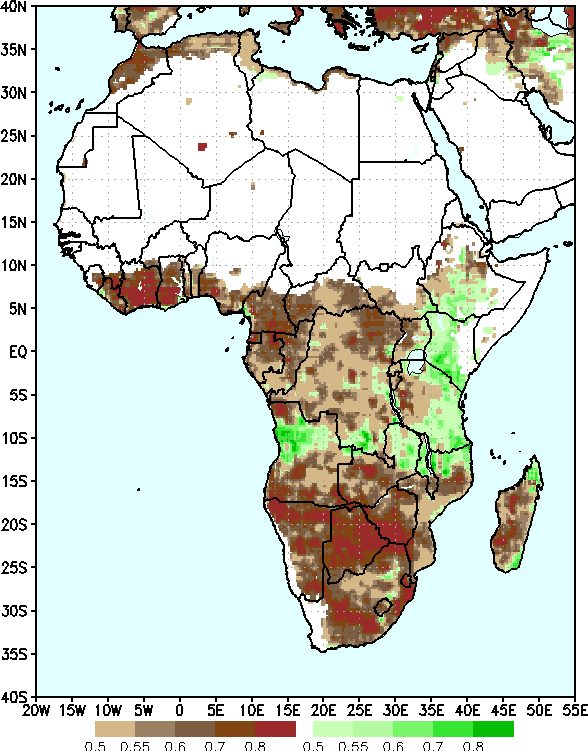 GEFS Week-2 Exceedance Probability
>25mm
>50mm
>75mm
>100mm
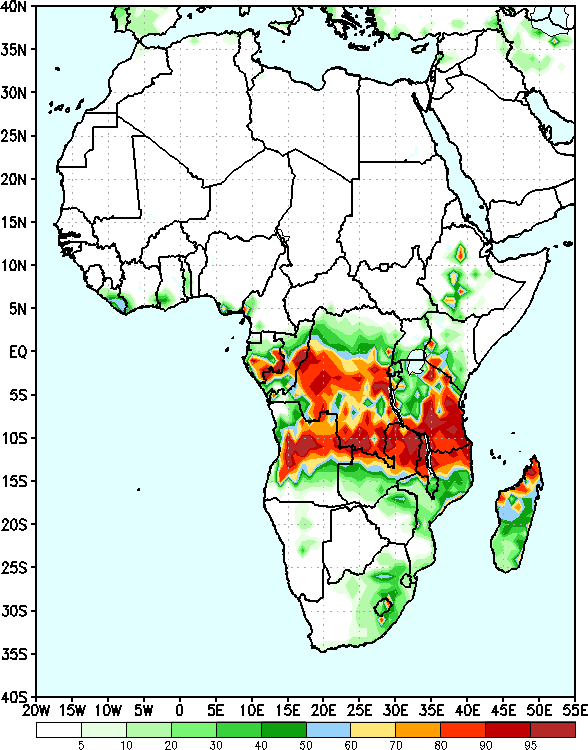 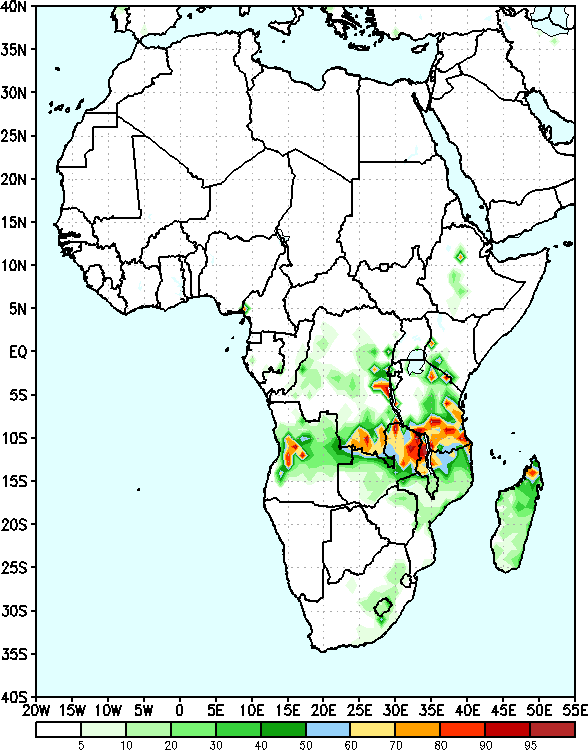 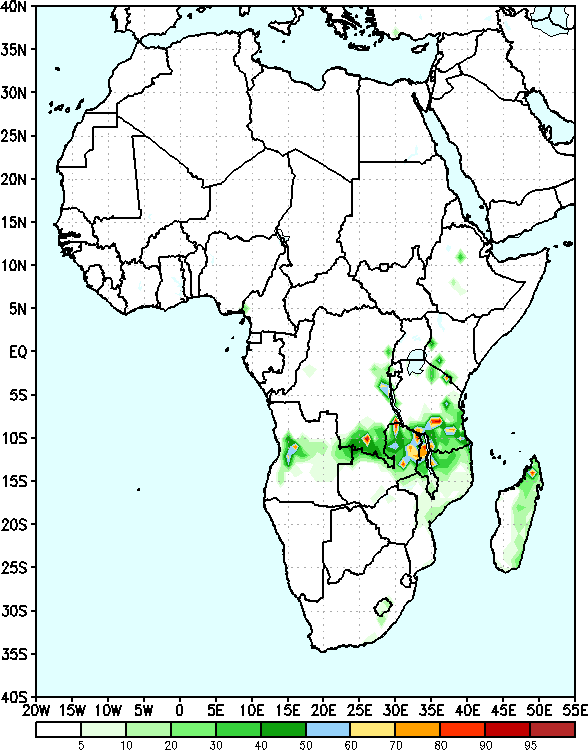 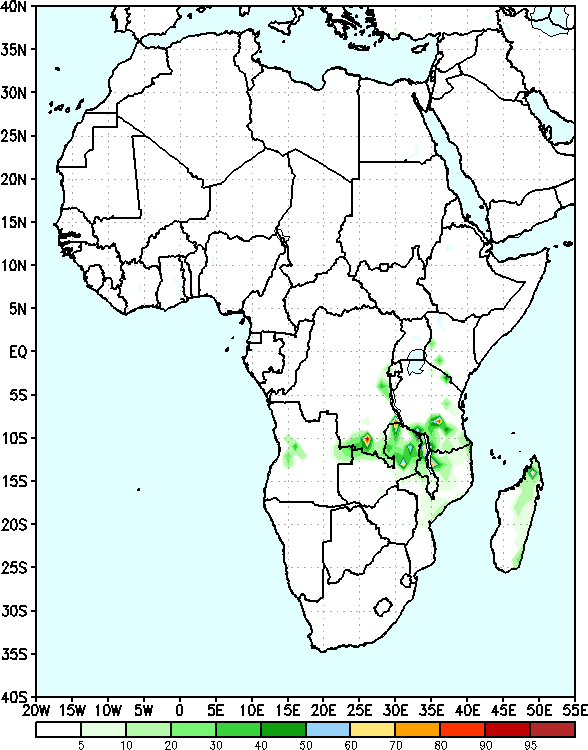 Week-2 Rainfall Outlook
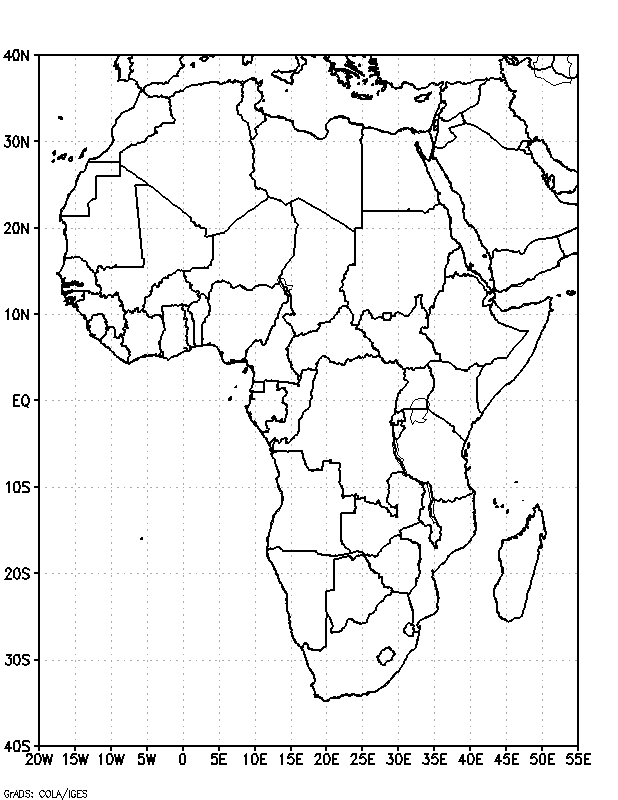 Use the PPT drawing tools (oval shape) to draw Week-2 wet and dry polygons.

You may use blue color wet polygon and red color for dry polygon.